Exponential Functions
A.SSE.1.a,b
A.CED.1, 2
A.REI.3, 10, 11
F.LE.1, 2, 3, 5
F.BF.1, 2, 3
F.IF.3, 4, 6, 7
N.RN.1, 2
N.Q.2
http://www.cde.ca.gov/be/st/ss/documents/ccssmathstandardaug2013.pdf
Building Formulas
Let’s compare two very real world financial situations.
SIMPLE INTEREST
-vs-
COMPOUND INTEREST
Simple Interest
In a SIMPLE INTEREST account, the interest earned at the end of each year is a percent of the original deposited amount (principal).
If Jack deposits $1000 into an account that earns 5% simple interest each year, write the first 6 terms of the sequence representing the first 5 years of Jack’s investment.
1000, 1050, 1100, 1150, 1200, 1250
Complete the table below:
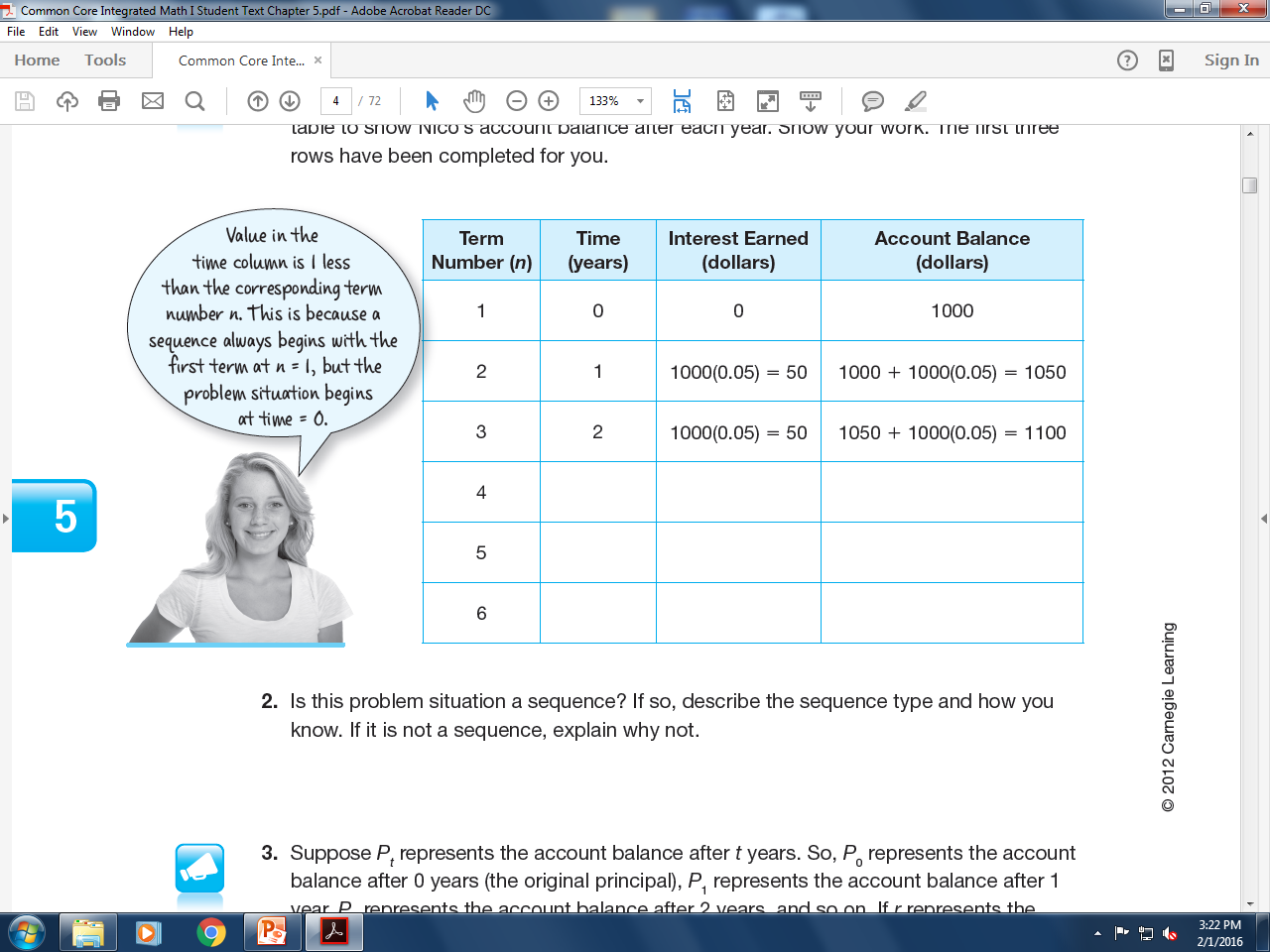 Simple Interest
Simple Interest
Simple Interest
Explicit Formula for Arithmetic Sequence
Distributive Property
Commutative Property
Combine Like Terms
Simple Interest
Compound Interest
In a COMPOUND INTEREST account, the interest earned at the end of each year is a percent of the account balance at the beginning of the year.
If Jill deposits $1000 into an account that earns 5% compound interest each year, write the first 6 terms of the sequence representing the first 5 years of Jill’s  investment.
1000, 1050, 1102.5, 1157.625, 1215.50625, 1276.281563
Complete the table below:
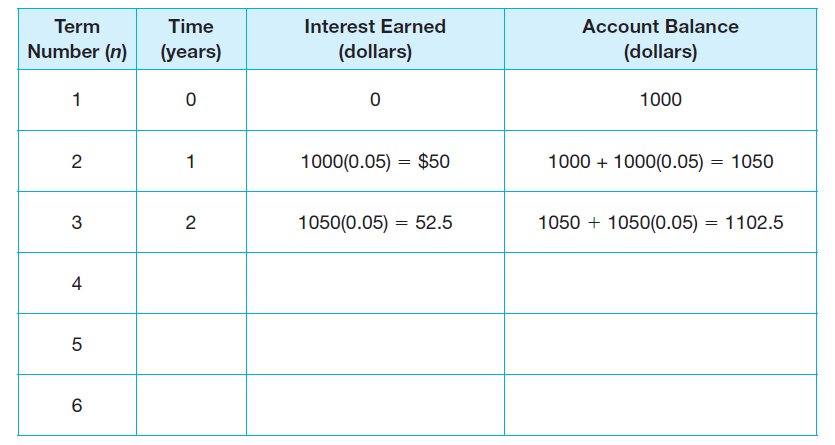 Compound Interest
Compound Interest
Explicit Formula for Geometric Sequence
Product Rule of Exponents
Commutative Property
Definition of Negative Exponent
Factoring
Simplify
Compound Interest
Use the information from the tables you created for Jack & Jill to complete the table below:
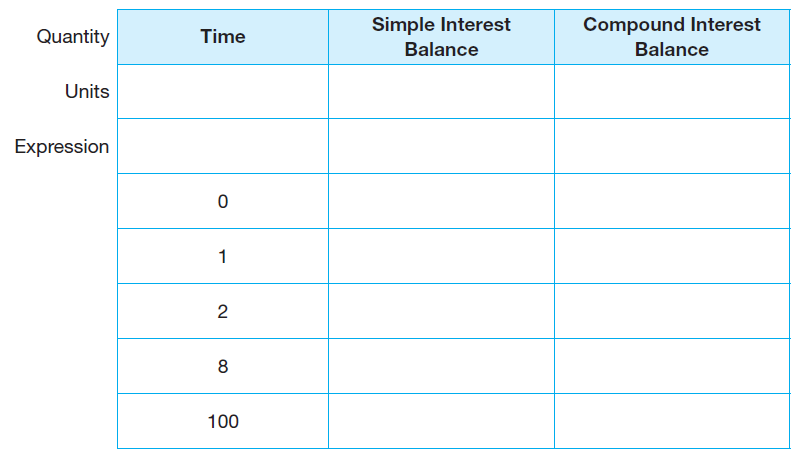 Hillary is looking for some financial advice.  She has the option to deposit $1000 into the simple interest account, just like Jack’s account; or a compound interest account, just like Jill’s account.  The compound interest account has a one-time start up fee of $200, while the simple interest account is free.  Into which account would you recommend Hillary deposit her money and why?

Now use DESMOS to graph both equations for Simple Interest and Compound Interest on the SAME GRAPH.
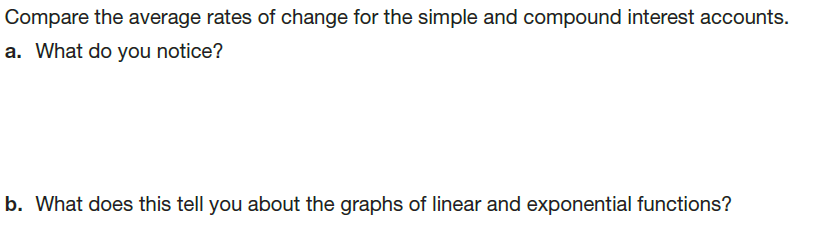